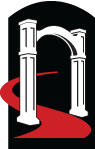 A-State IACUC Guidelines
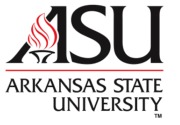 What Does IACUC Stand for?
Institutional Animal Care and Use Committee
IACUCs are required by…..
Federal Law (Animal Welfare Act)
Regulations - United States Department of Agriculture (USDA)
Policies - Public Health Service (PHS)
What are the functions of IACUC?
To assist investigators and instructors in maintaining the institution’s compliance with the Animal Welfare Act and federal animal welfare regulations
Review of research and teaching activities involving the use of vertebrate animals
Review/monitor welfare of vertebrate animals maintained by the institution (housing and care)
Who are concerned with animal welfare?
Governmental Agencies

	- USDA - Animal and Plant Health Inspection Service (APHIS)

	- Health and Human Services (HHS) 	Public Health Service (PHS) 
		National Institutes of Health (NIH)
		Office of Laboratory Animal Welfare  (OLAW)
		Food and Drug Administration (FDA)
4
Who else is concerned with animal welfare?
Scientists
	- Scientists’ Center for Animal Welfare (SCAW) 

	- American Association for Laboratory Animal Science (AALAS)
	- Association for the Accreditation and Assessment of Laboratory Animal Care (AAALAC, International)
	- Institute for Laboratory Animal Research (ILAR)
	- Federation of Animal Science Societies (FASS)
5
Who else is interested?
Public Animal-Centric OrganizationsAmerican Humane Association (AHA)Humane Society of the United States (HSUS)
	Society for the Prevention of Cruelty to Animals (SPCA)	
Health Care Consumers(medical treatments, vaccines, cures for disease)

Agricultural Operations(Meat and Dairy Producers)

Consumers-Public
6
Animal Welfare and Animal Rights
USDA, PHS, OLAW and IACUCs are concerned with the safe, appropriate and humane use of animals for agricultural and biomedical research and teaching.  Our focus is animal welfare.

Many animal rights groups, based on the views of individuals, are opposed to the use of animals for research, education, transportation, recreation, or exhibition, to name a few.
7
What information is available to the public?
Under Freedom Of Information Act (FOIA), the following can be requested by the public:

USDA Inspection Reports
Approved Protocols
Minutes of IACUC meetings
Assurance Statement
Animal Care Program reviews
Facility inspection reports
8
Why do Universities need IACUCs?
Laws, Regulations, and Policies
These committees were established in accordance with the Animal Welfare Act (1966, 1970) and the  1976, 1985, and 1990 AWA Amendments
Mice, Rats, and Birds were originally excluded from the act
In 1999 a petition was filed with the USDA Secretary of Agriculture to remove this exclusion
The Helms amendment to the 2002 Agriculture Bill specifically exempts Mice, Rats and Birds
9
Why do researchers need IACUC approval?
Institutions can establish policies requiring all  vertebrate animal use subject to IACUC review and approval. 
Federal Funding Agencies require IACUC approval of proposals if vertebrate animals are used before releasing their funds.
 Many journals insist on IACUC approval if vertebrate animals are used in the study to be published.
10
What can happen if an institution is out of compliance with federal regulations?
Federal funding (USDA, NIH, PHS, NSF etc.) could be withdrawn from an institution found to be noncompliant with the AWA and federal regulations.  The Animal Welfare Assurance Statement that ASU has on file with OLAW assures the federal government that ASU will comply with the AWA and all federal regulations. Also institution can incur heavy fines including in rare instances, prison sentences.
11
Oversight of Animal Use
AWA administered by USDA-APHIS http://www.aphis.usda.gov/animal_welfare/index.shtml
Regulations
Policies
Conducts annual inspections
PHS (OLAW) http://grants.nih.gov/grants/olaw/olaw.htm
Animal Welfare Assurance Statements
AAALAC for accredited institutions (Optional)
12
At A-State
Vice Provost for Research and Graduate Studies (our Institutional Official)
Relies on the IACUC reports
IACUC 
	 - Reviews and approves, or disapproves proposed animal use; monitors conditions of animal housing and use areas through facility inspections; conducts semiannual program reviews; reports to the Institutional Official
13
Composition of IACUC
PHS policy states that IACUCs must consist of no less than 5 members, including:
A veterinarian
A practicing scientist experienced in animal research
A member whose primary concerns are in a nonscientific area
A member who is not affiliated with the institution and is not a member of the family of an IACUC member
One individual may fulfill more than one requirement
14
How do we do it?
Appropriate Training
Interpretation and utilization of the regulations and guidelines
Defining Pain and Distress
Implementation of  Institutional policies
Accepted Animal Care Guidelines
15
IACUC Considerations for Animal Use
When reviewing a proposal, IACUC considers the following:

The Rationale provided for using animals 
What is the significance of this research that can justify animal use?
 Appropriateness of the species 
Why use this species? Justification of the species and the number of animals to be used.
For pain categories D and E, required search for alternatives
Were alternatives considered for this research?  For example, use of cell lines for cell cultures, use of mathematical models, computer simulations, etc.
Consideration of the “Three Rs:”
Replacement
Reduction
Refinement
Literature Search
Other information services
Search methods used
Summarize and justify findings
16
Reference Guides for Animal Care and Use
Guide for the Care and Use of Laboratory Animals (8th Ed, National Academy Press, 2011)http://grants.nih.gov/grants/olaw/Guide-for-the-care-and-use-of-Laboratory-animals.pdf
Guide for the Care and Use of Agricultural Animals in Agricultural Research and Teaching (FASS, 3rd Ed, 2010)http://www.fass.org/docs/agguide3rd/Ag_Guide_3rd_ed.pdf
AVMA Panel Report on Euthanasia (American Veterinary Medical Association, 2007)http://www.avma.org/issues/animal_welfare/euthanasia.pdf
17
A-State Resources
Research and Technology Transfer - Research Compliance – IACUCLinks for CITI Training and Cayuse are at the bottom right corner.
CITI – CITI training must be up to date prior to submitting a protocol.
First-time CITI users may self-register for a CITI account.  Please note that you must affiliate with Arkansas State University-Jonesboro.
You must take both of the following courses:-- IACUC Investigators, Staff and Students, Basic Course, and-- the most relevant Responsible Conduct of Research Course
Save the CITI completion reports (not certificates) to attach to your Cayuse submission.
CAYUSE – First time Cayuse users must request log-in credentials from CayuseIRB@astate.edu.
Please include your name, email, position (assistant professor, student, etc.), and department phone, fax, and post office box.
Please note it takes two business days for Cayuse to process new users.
Complete the IACUC application in Cayuse, attaching CITI certificates and other documents, as prompted.
A big question…
How long does it take to get IACUC approval?
It depends on the proposal, the work load of reviewers, etc. Therefore, researchers need to submit the protocols well in advance to assure a timely review and approval. 
If your protocol is reviewed by IACUC before you submit your grant, it will help you to write a better experimental design and protocol in your grant. 


Contacts: 
IACUC Chair - Dr. Kris Biondolillo kbiondo@astate.edu
Animal Care Facility - Kellie Watson kkaletsch@astate.edu
Director of Research Compliance - Jenny Estes IACUC@astate.edu
19